Re-Imagining Health Care as an Adapted Public Utility
John Silver Ph.D RN
What should be the values in healthcare?
EQUITY                                                                      EQUAL OPPORTUNITY 
                   INCLUSION
   DUTY                                                                ETHICS      
                                     DIVERSITY                            PARTNERSHIP                
      JUSTICE     
                       COST EFFICIENCY         COMMUNITY HEALTH
What are the goals of a health care system?
Equitable, targeted, data driven access appropriate to every communities needs
Quality evidence based care
Equitable, targeted, and evidence based distribution of resources 
Interdisciplinary practitioner led administration so that the system is congruent with their values and maximizes their skill sets
Equitable and positive outcomes
Cost efficiency
Social accountability and a mandate for direct public reporting.
What do we mean by intentional design?
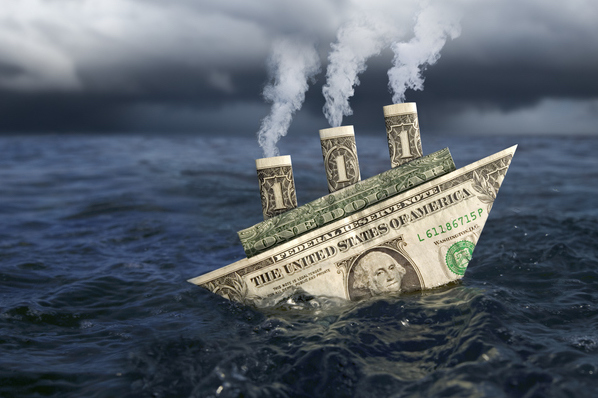 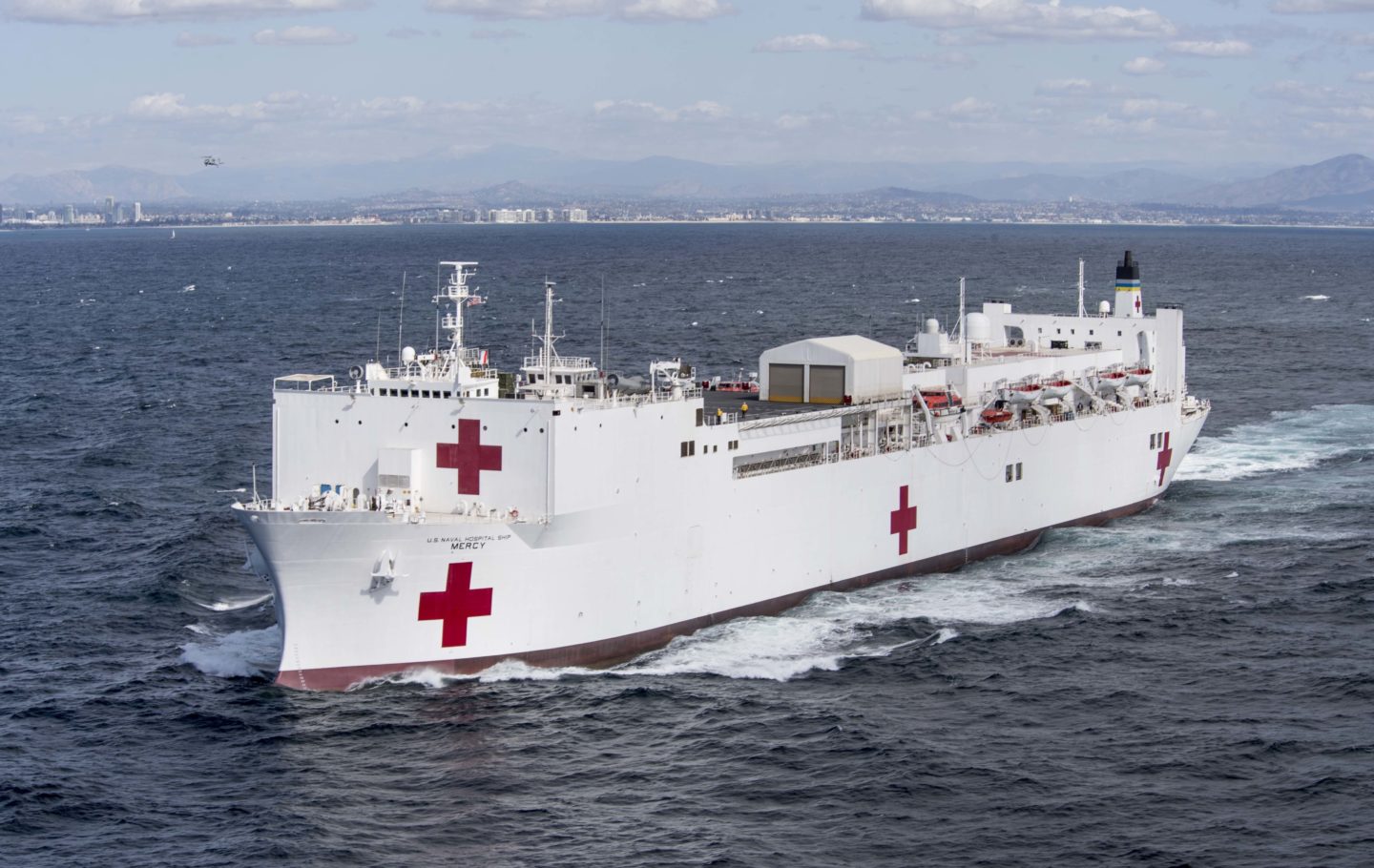 Does a Systemic Model Exist that meets the 7 Goals?
Conceptually changing health care from individual interactions to integrated community services

This model is humanistic wherein the services being provided are regarded as a vital necessity - not a commodity

Current “solutions” only speak to restructuring the PAYMENT system, not the delivery “system”
YES!
The Adapted Public Utility Model
Nurse Administered Public Utility Model
Resolves the “Right” vs “Commodity” issue while avoiding the socialist “trap”

Model was used in US history to resolve the “electricity” issue

Integrates community, state, and federal resources

Provides ability to negotiate prices based on scale (including pharmaceuticals)

Provides targeted access and resources based on community need

Allows for multi-tiered sustainable financial support

Allows for multi-tiered administrative oversight and intersystem cooperation
All pay, but much less than we do now
Federal                       State 	  	        Counties	            Cities	
               Businesses       Individuals
                                                          Corporations  
	             
                        All of us have a vested interested in a healthy country


Healthcare would be a sustainable Public Utility and a desirable, safe investment. 
                               NO Insurance, copays, deductibles, bankruptcies, job “traps”
Conclusion
What does “health” mean?

Health is a state of complete physical, mental and social well-being and not merely the absence of disease or infirmity. The enjoyment of the highest attainable standard of health is a fundamental right of every human being without distinction of race, religion, political belief, economic or social condition.
WHO
What does a healthy community mean?

A healthy community is one in which local groups from all parts of the community work together to prevent disease and make healthy living options accessible. 
One that is continually creating and improving those physical and social environments and expanding those community resources that enable people to mutually support each other in performing all the functions of life and in developing to their maximum potential.
WHO